Vincent DELORMENA
Lorem ipsum dolor sit amet, consectetur adipiscing elit. Morbi tristique sapien nec nulla rutrum imperdiet. Nullam faucibus augue id velit luctus maximus. Interdum et malesuada fames ac ante ipsum primis in faucibus.
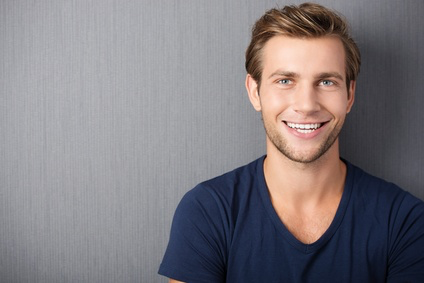 name@mail.com
12 Street Name, New York
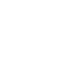 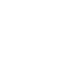 000 111 333
Facebook.com/name
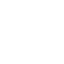 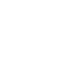 Experience
Education
Awards
Skills & Languages
REFERENCES
Creative
Microsoft Office
Google AdWords
French
German